Поезд здоровья
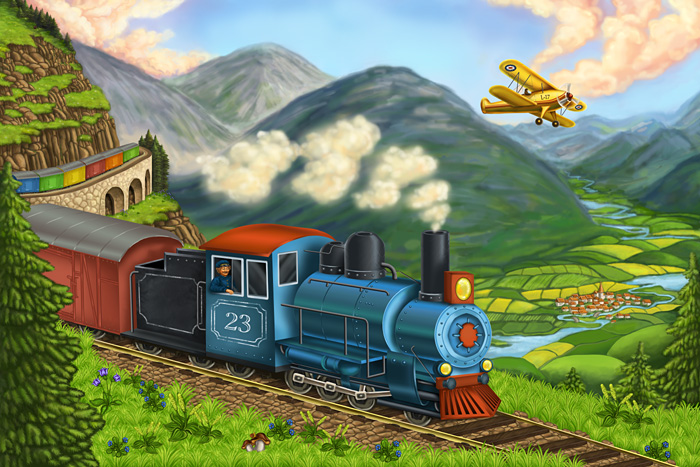 1 станция «Диагностика    здоровья»
Как вы понимаете смысл пословицы?
а(Верно) б (неверно).
1.Самый лучший способ быть в спортивной форме- каждый день делать зарядку с большой нагрузкой.
Соотнесите свои ответы с рекомендациями ученых:
1. Неверно.   Вашим мышцам необходимо время, чтобы отдохнуть от большой нагрузки.  Лучше всего менять программу: в один день легкую зарядку, а в другой увеличить нагрузку.
а(Верно) б (неверно).
2.Чем больше разрабатывать мышцы, тем слабее они становятся.
(Неверно).
2.Неверно.   Что касается мышц то если вы постоянно разрабатываете их, это идет им только на пользу. Многое из того, что мы считает старением, на самом деле вызвано не перенапряжением мышц, а недостатком нагрузки на них.
а(Верно) б (неверно).
3.Вы не можете переусердствовать в занятиях спортом: чем больше вы занимаетесь, тем лучше.
(неверно).
3.Неверно.   Если вы слишком переусердствуете в упражнениях, то это может привести к различным травмам. Занимайтесь спортом не чаще трех-четырех раз в неделю.
4.Эффект от спортивных упражнений наступает тогда,  когда вы начинаете задыхаться, выполняя их.
(а)Верно (б)Неверно
(Неверно).
4Неверно .Никогда не доводите себя до такого состояния, когда не будет хватать воздуха. Это может повредить здоровью.
а(Верно) б (неверно).
5. Выполнять физические упражнения одинаково хорошо и в тепле и на холоде.
(Неверно).
5.Неверно. При жаркой погоде вы быстрее теряете силы и ослабеваете: увеличивается нагрузка на сердце.
(а)Верно (б)Неверно
а(Верно) б (неверно).
6.Можно приобрести хорошую форму и поддержать её, занимаясь спортом всего лишь несколько минут в неделю.
(Неверно).
6.Неверно.  Хотя делать зарядку даже несколько минут в неделю лучше, чем не делать вообще. Для того чтобы быть в хорошей форме, вам необходимо заниматься спортом как минимум по 30 минут три раза в неделю.
а(Верно) б (неверно).
7.Ритмическая гимнастика- самое лучшее упражнение для разогрева.
(Неверно).
7.Неверно.В качестве разогрева ритмическая гимнастика- пустая трата времени.
Лучше вместо этого позаниматься минут 10 упражнениями на растяжку.
а(Верно) б (неверно).
8.Если вы будете интенсивно и постоянно заниматься спортом, то у вас будут сильные мышцы.
(Неверно).
8.Неверно. Только упражнения на поднятие тяжестей(штанга и т.п) способствуют тому чтобы вы превратились в звезду бодибилдинга.   Остальные  упражнения просто укрепляют мышцы.
а(Верно) б (неверно).
9.Для того чтобы окрепнуть, необходимо делая  зарядку, постоянно увеличивать нагрузку.
(Верно).
9.Верно. Да, это известный метод тренировки. Для того чтобы вы становились сильнее и выносливее, нужно увеличивать нагрузки на тело, иначе оно привыкнет к предыдущей программе, которую все легче и легче со временем станет выполнять.
а(Верно) б (неверно).
10. От зарядки только по выходным больше вреда, чем пользы.
(Верно.)
10.Верно.Когда вы занимаетесь всего один раз в неделю, у вас больше шансов навредить себе. Для того чтобы быть в достаточно хорошей форме и никак не навредить себе, вы должны заниматься 3-5 раз в неделю.
2 станция
3 станция «Исцели себя сам»
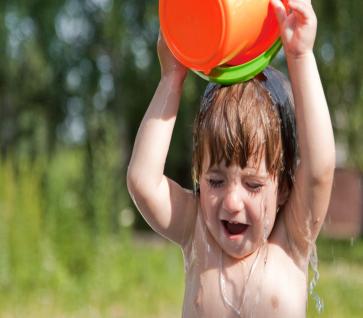 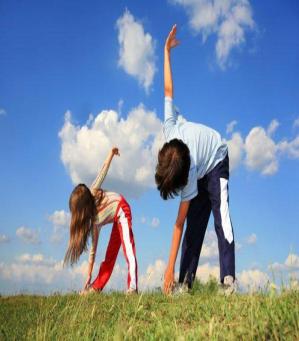 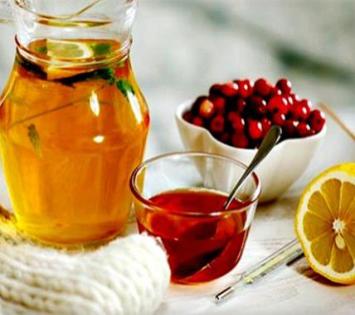 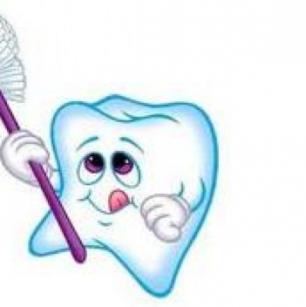 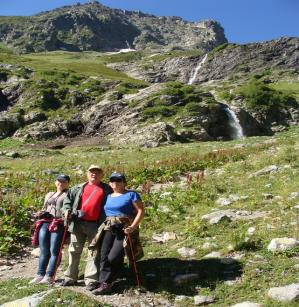 4 станция
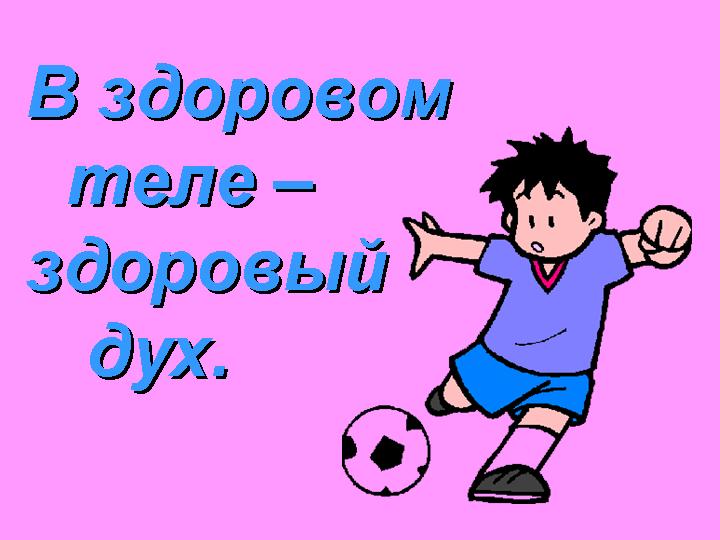 5. Станция «Витаминная поляна»
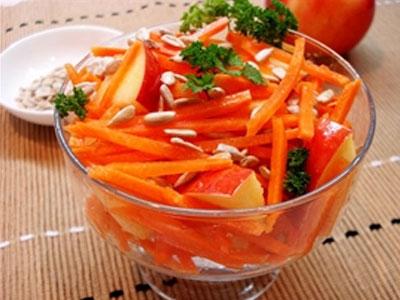 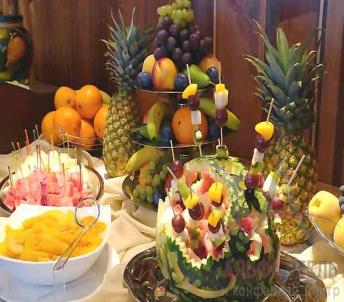 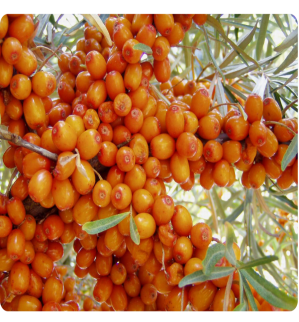 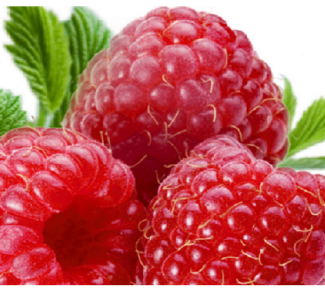 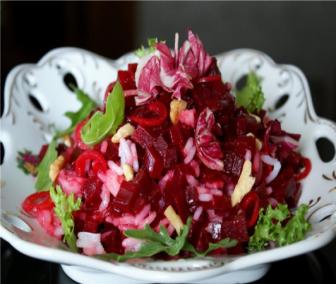